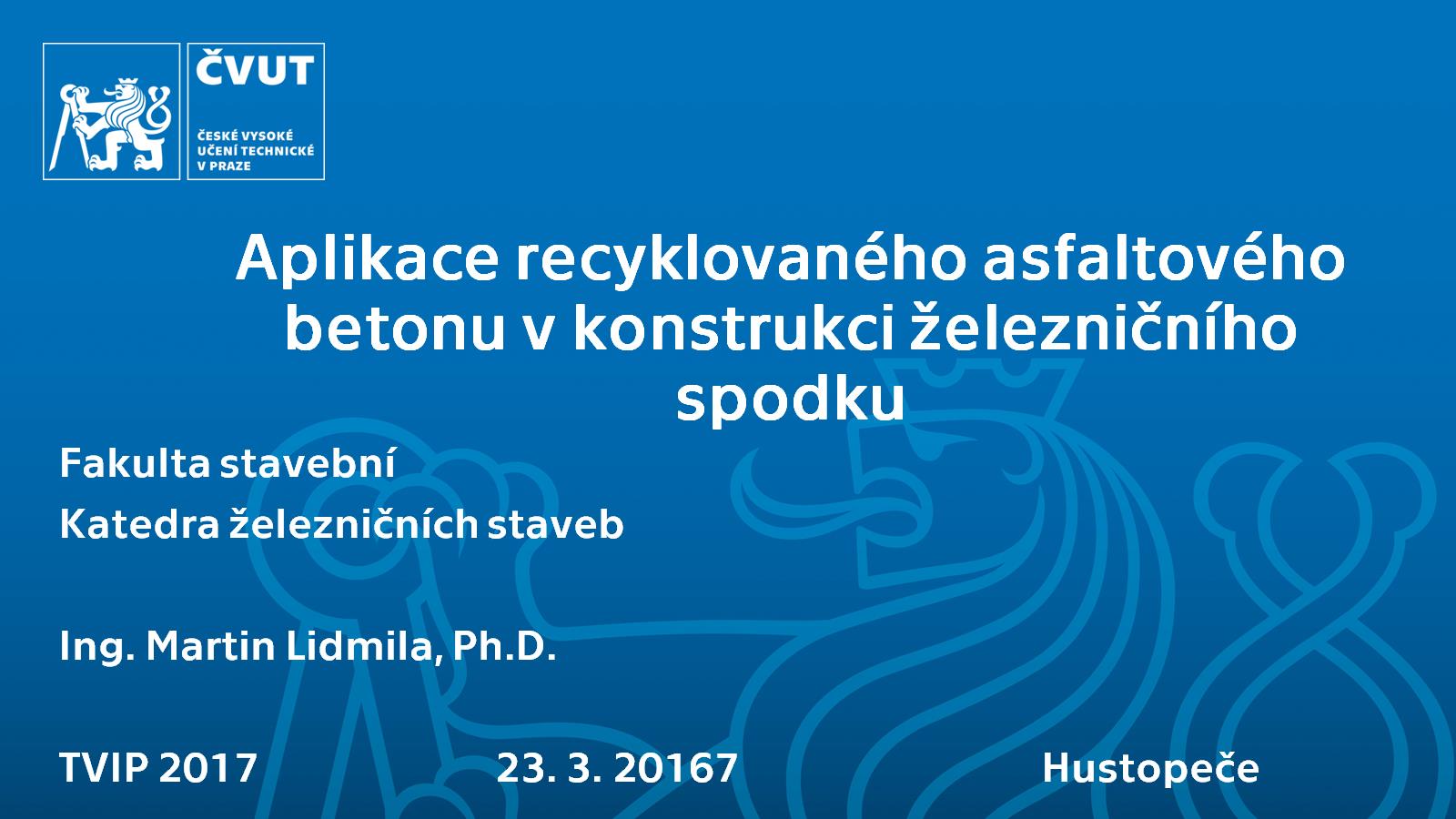 Aplikace recyklovaného asfaltového betonu v konstrukci železničního spodku
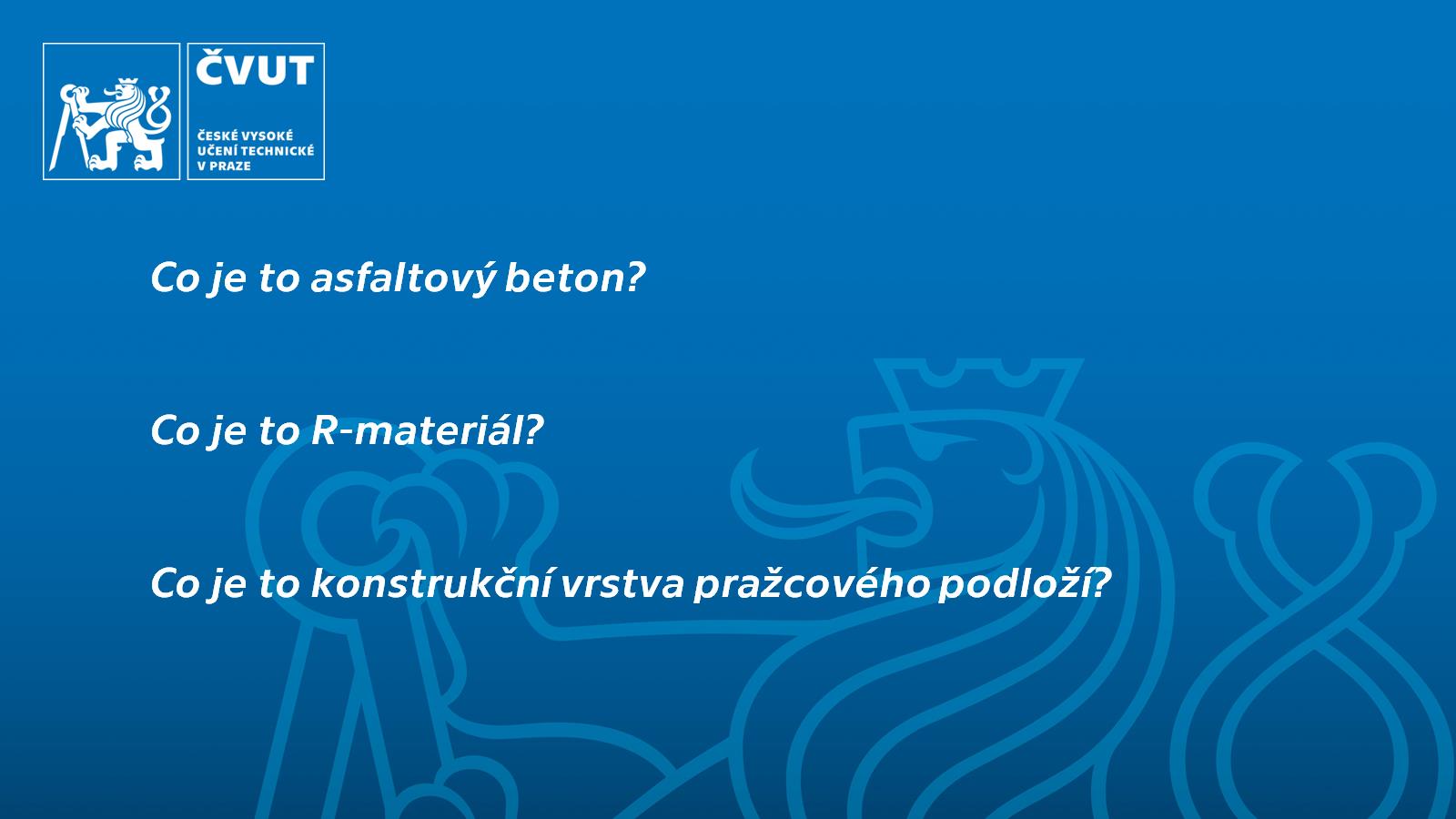 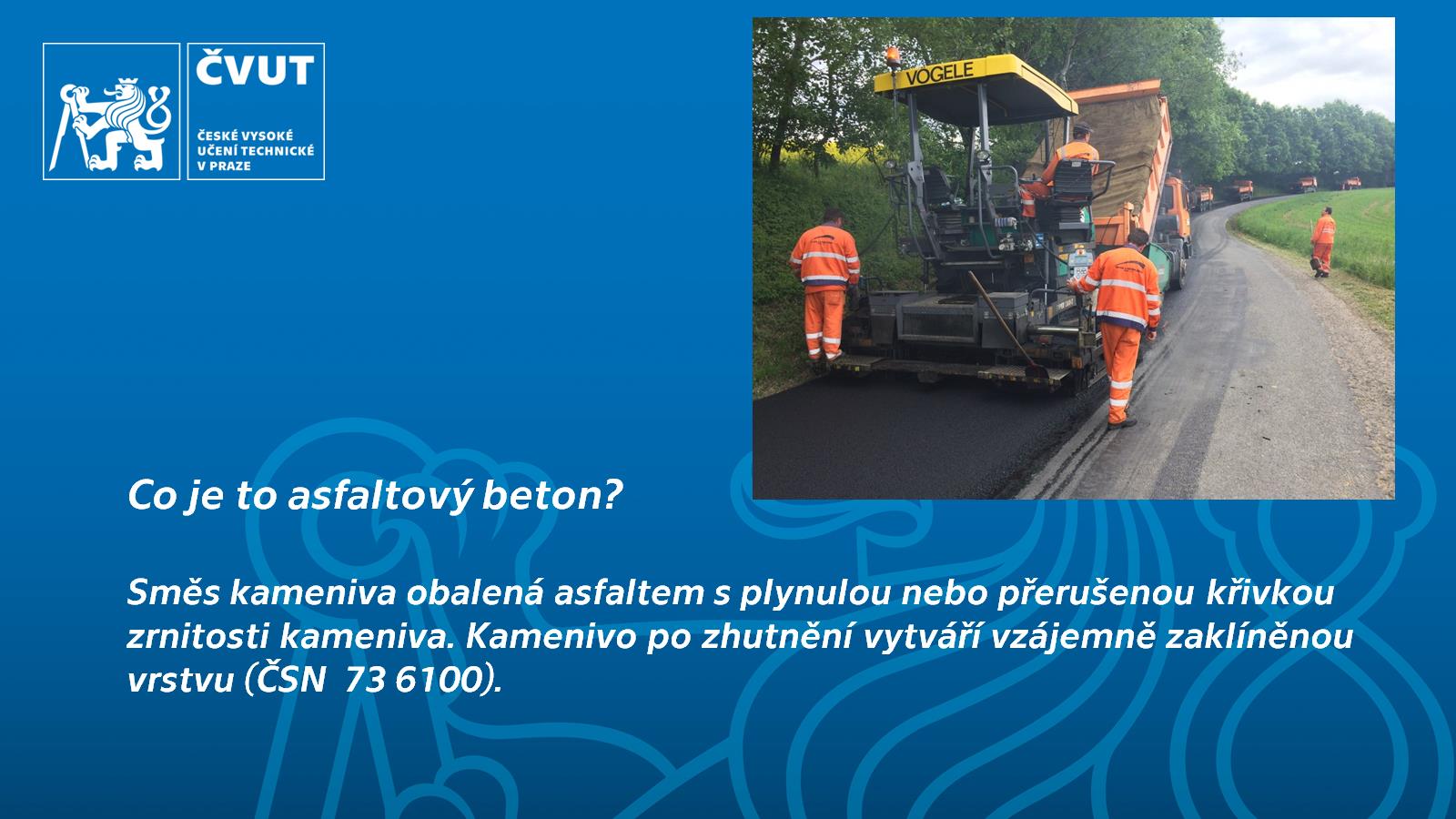 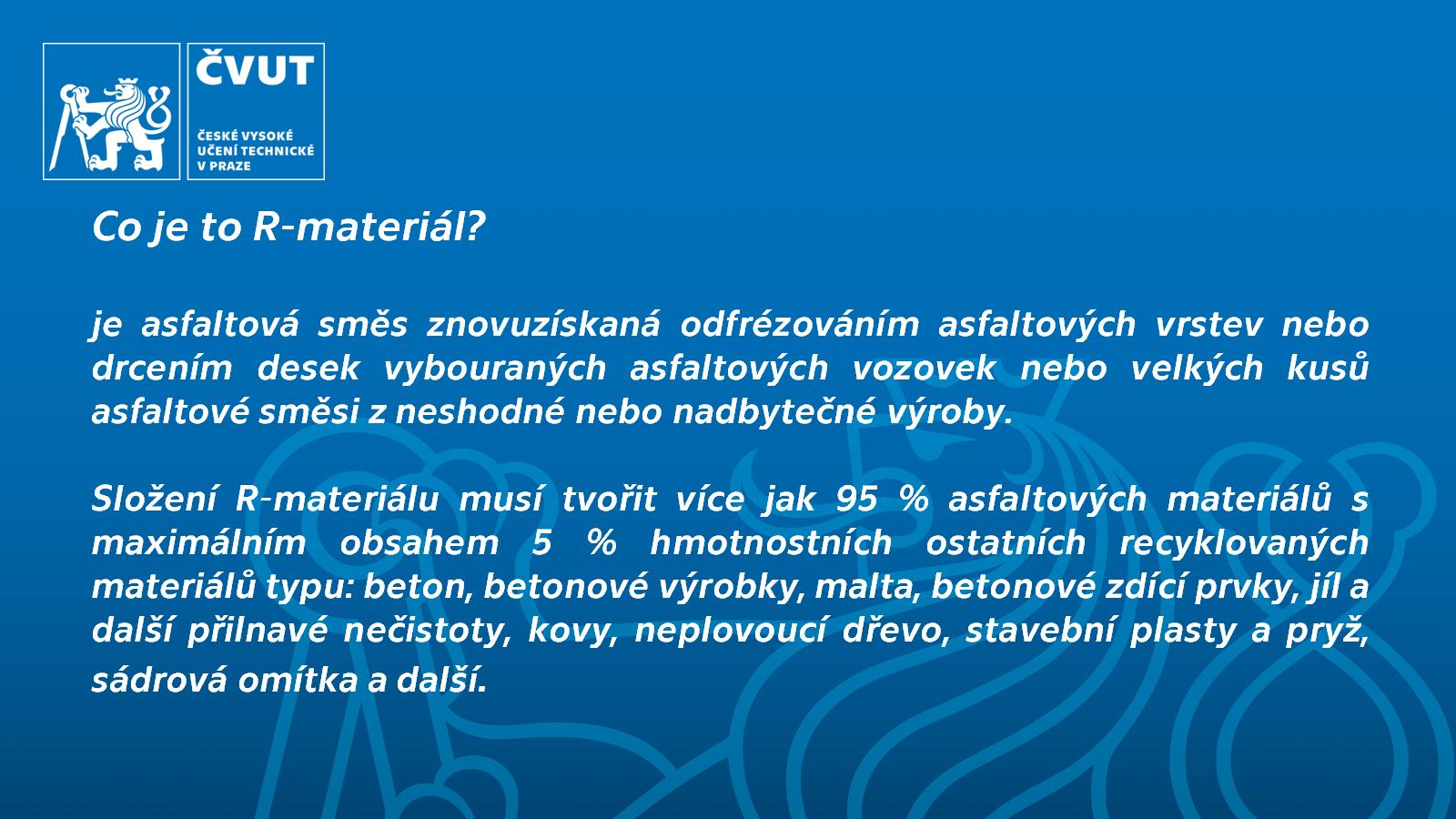 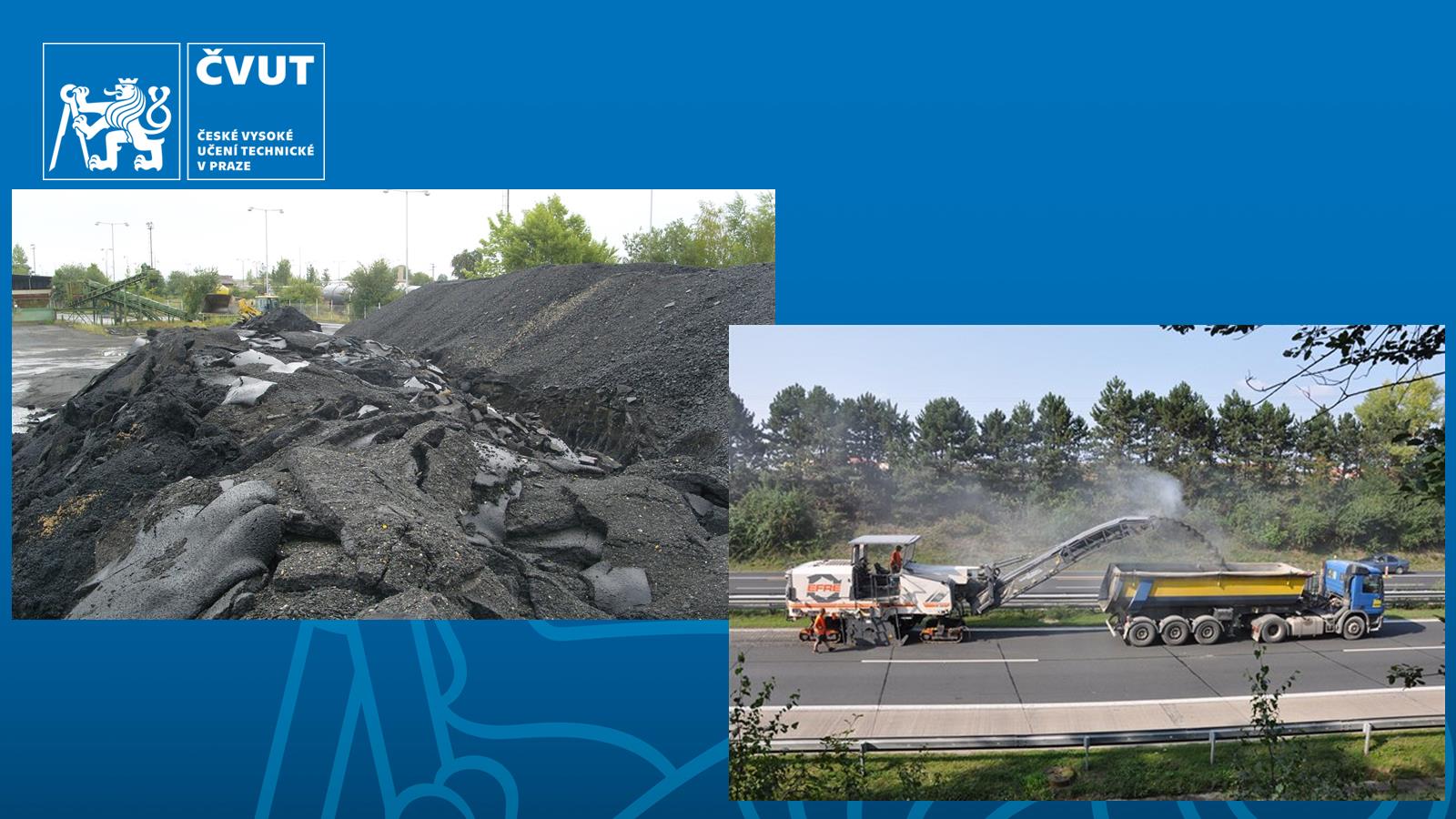 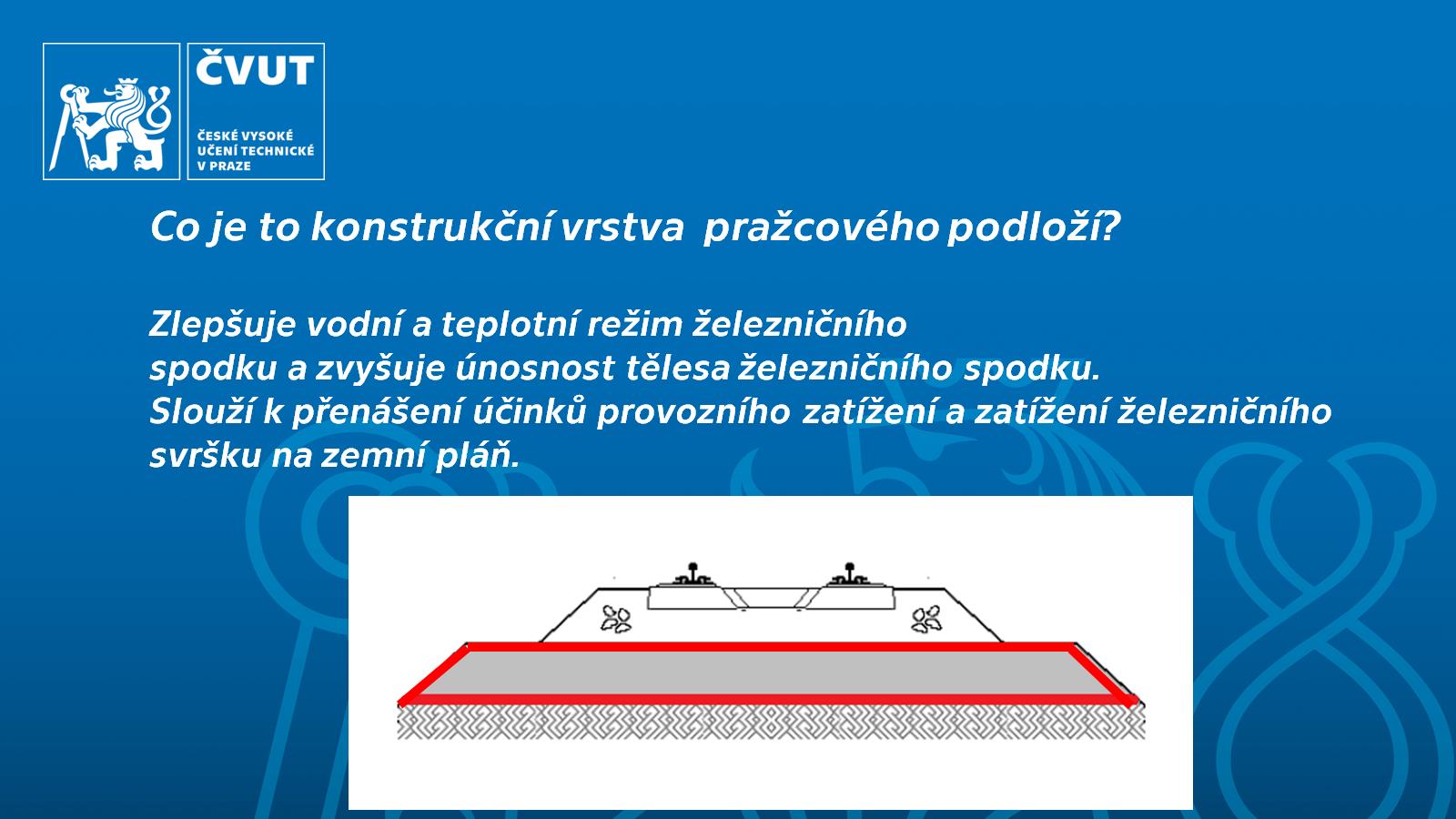 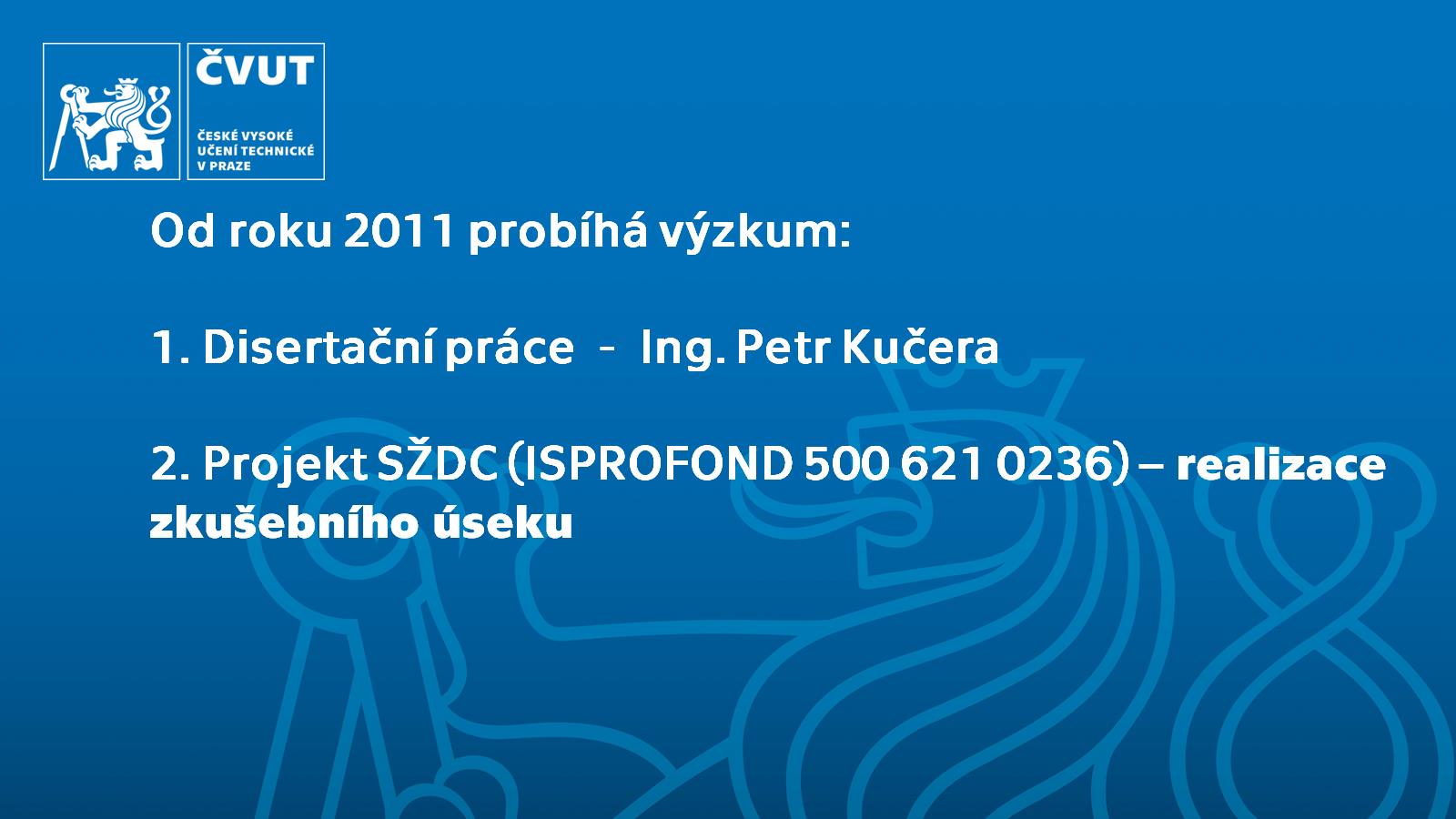 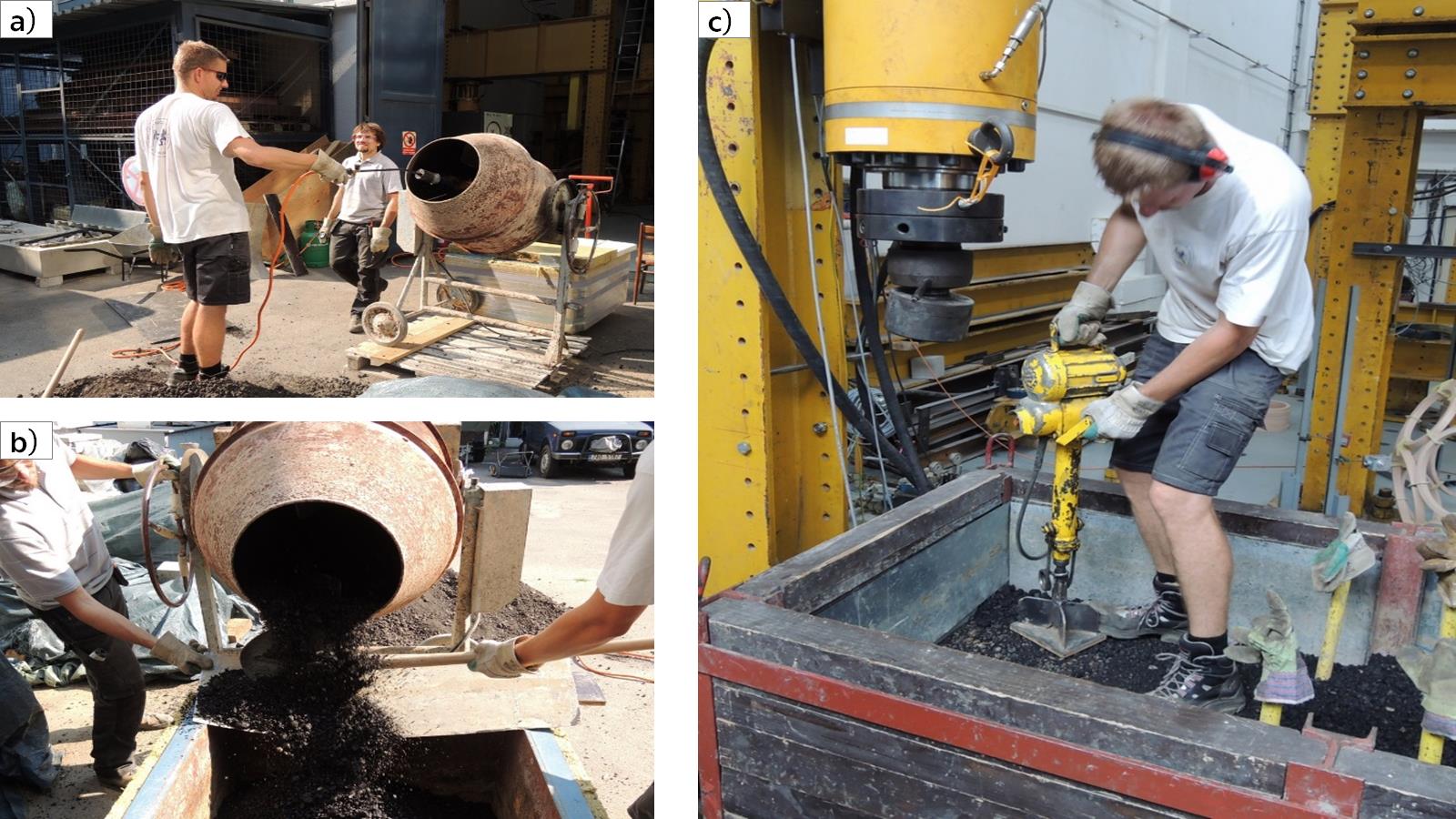 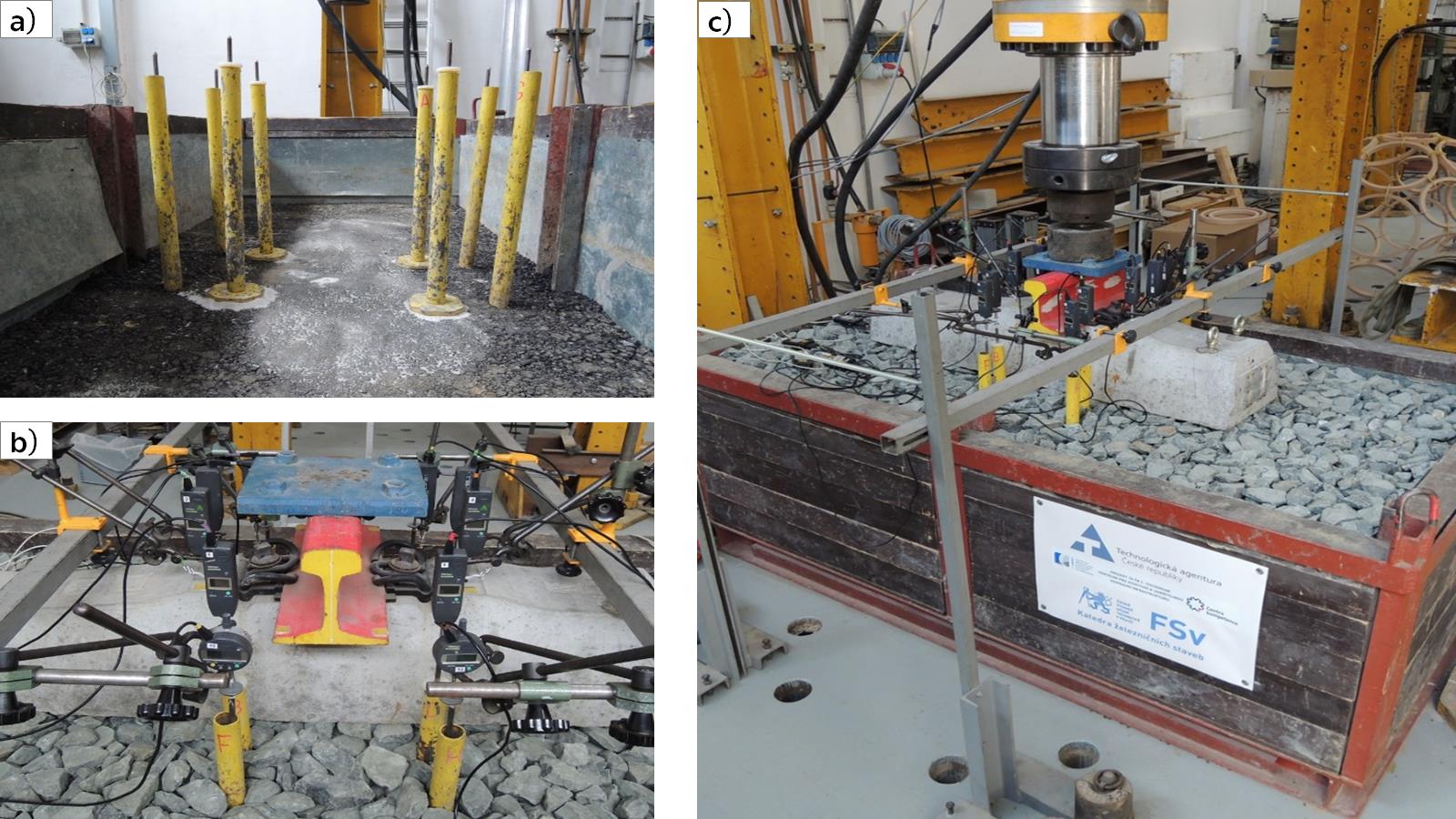 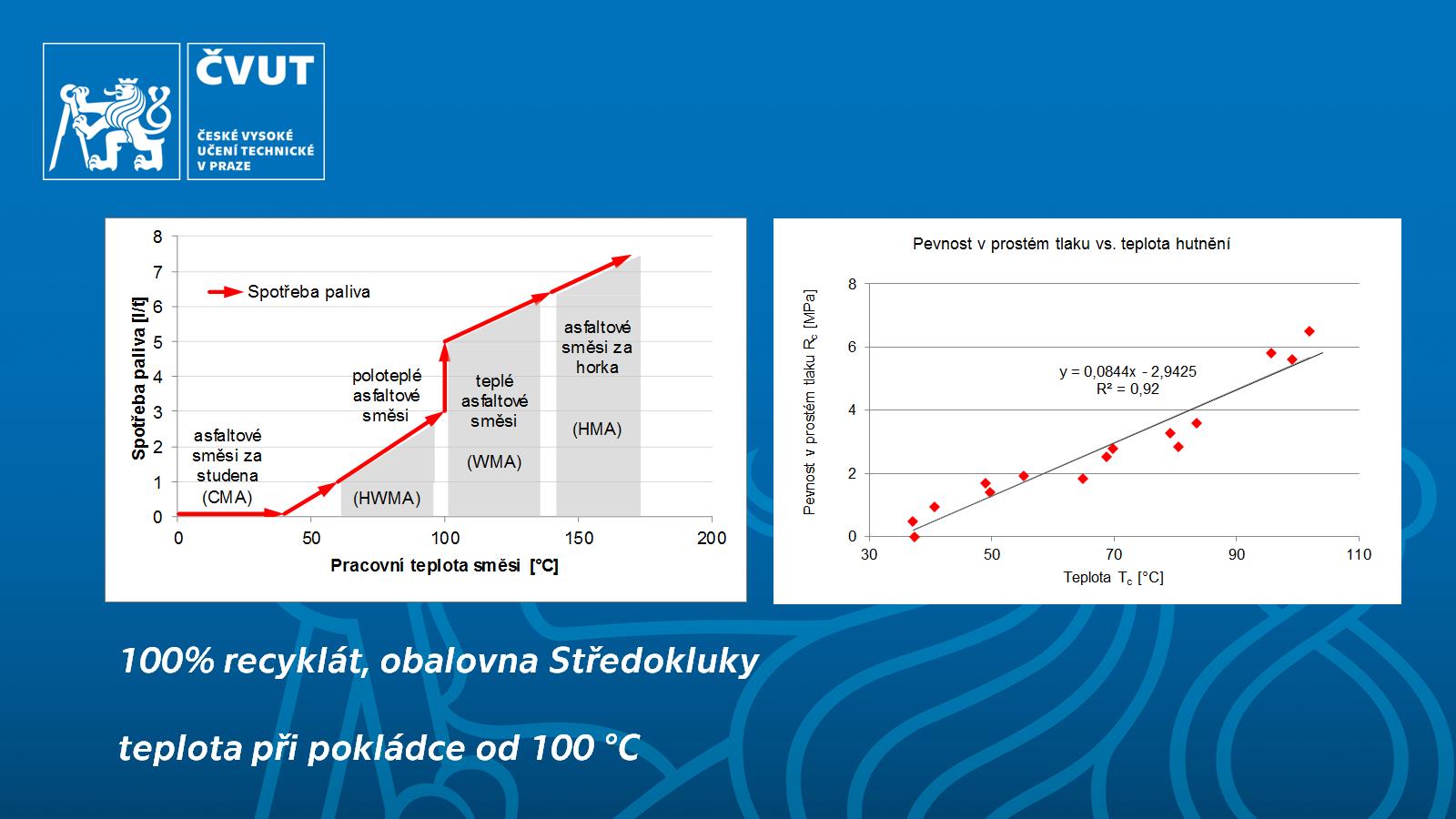 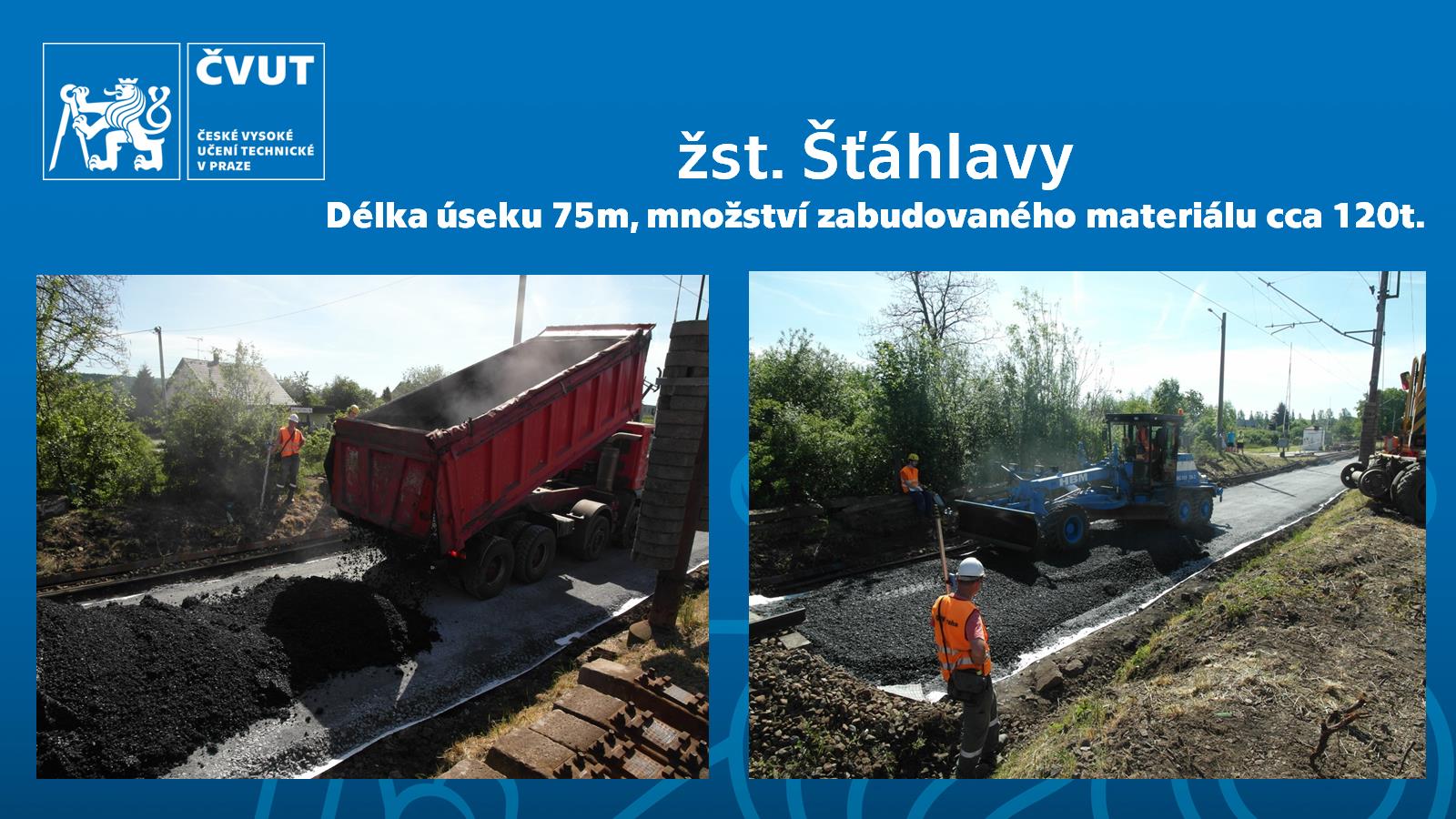 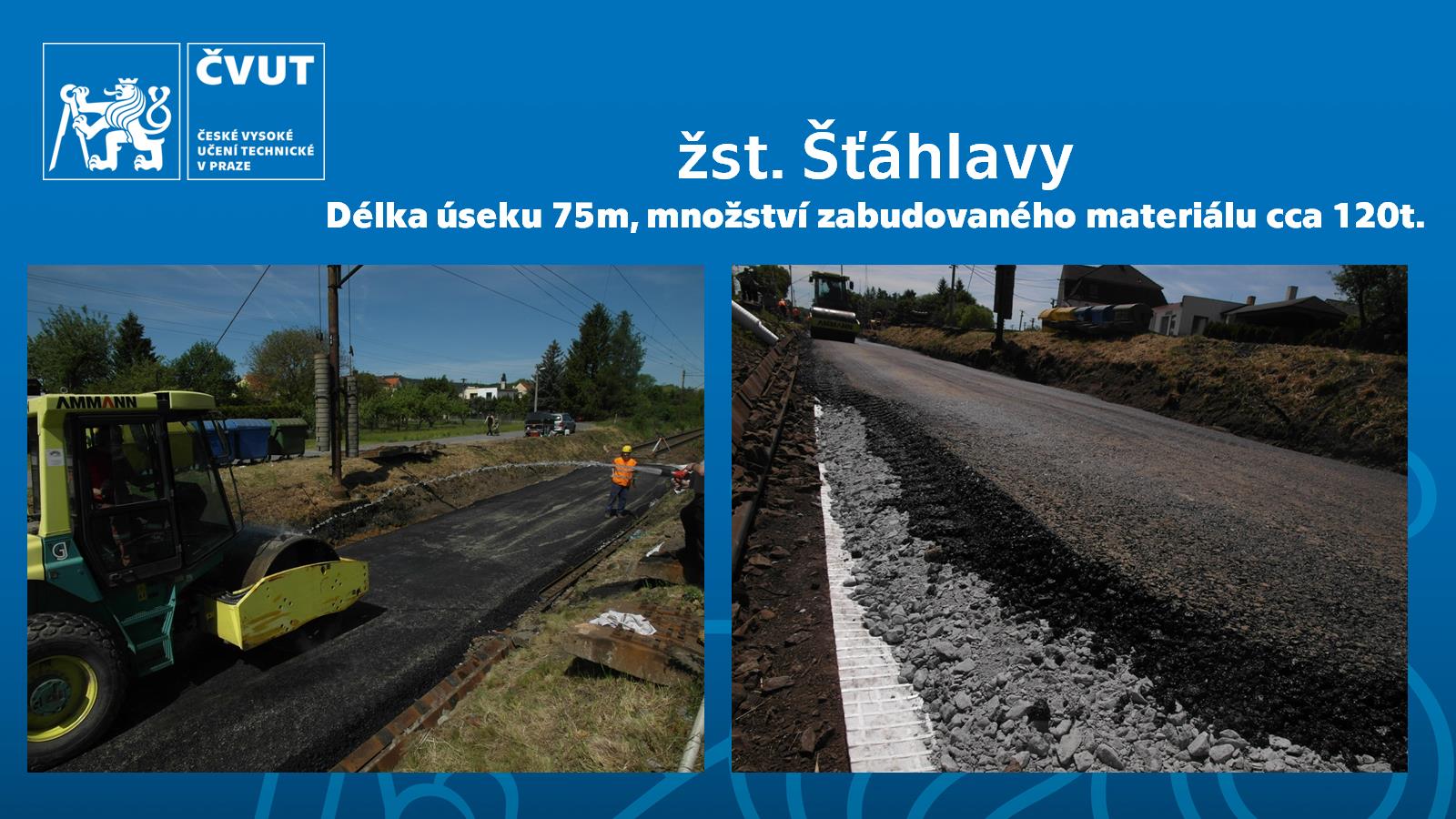 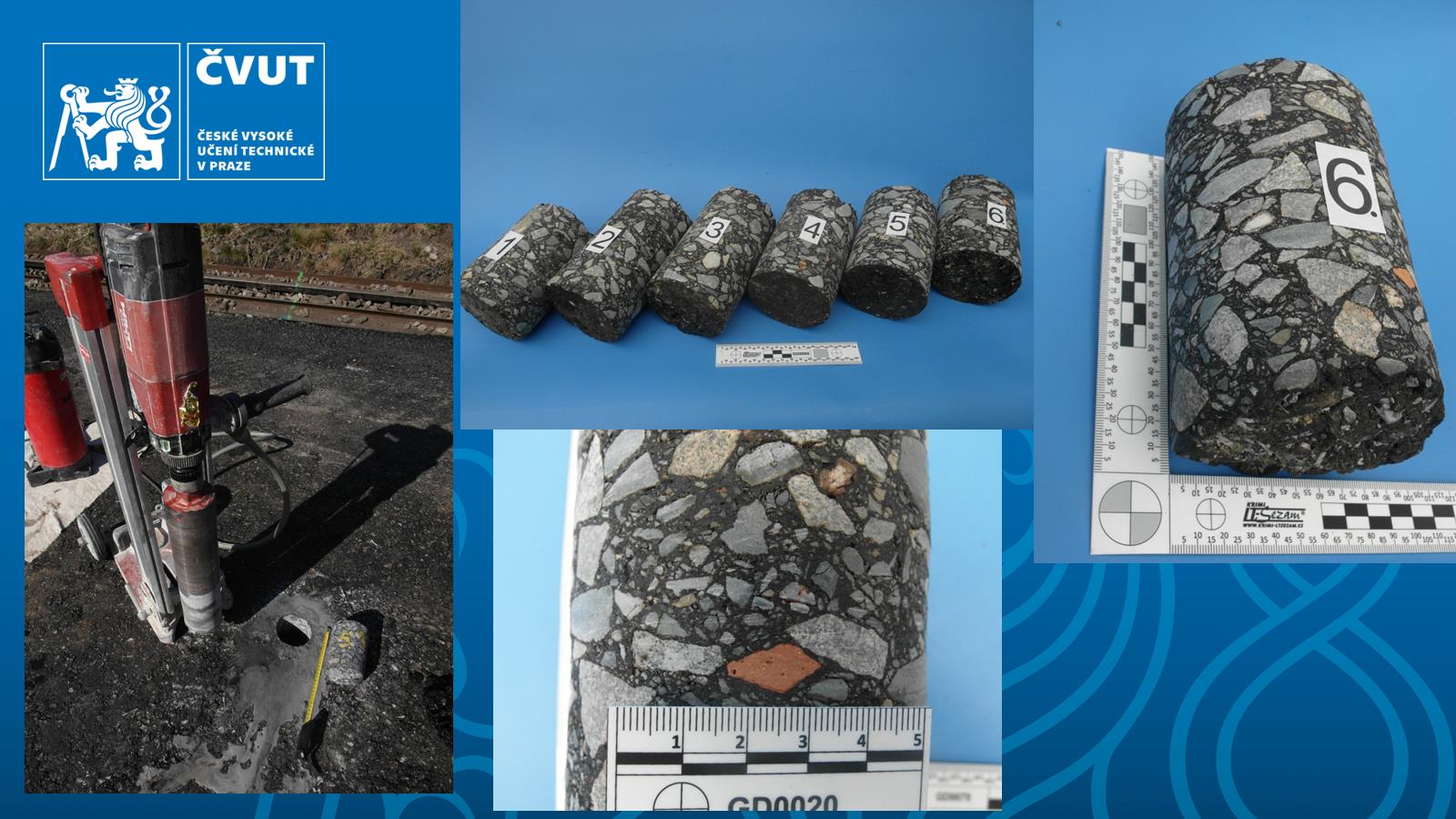 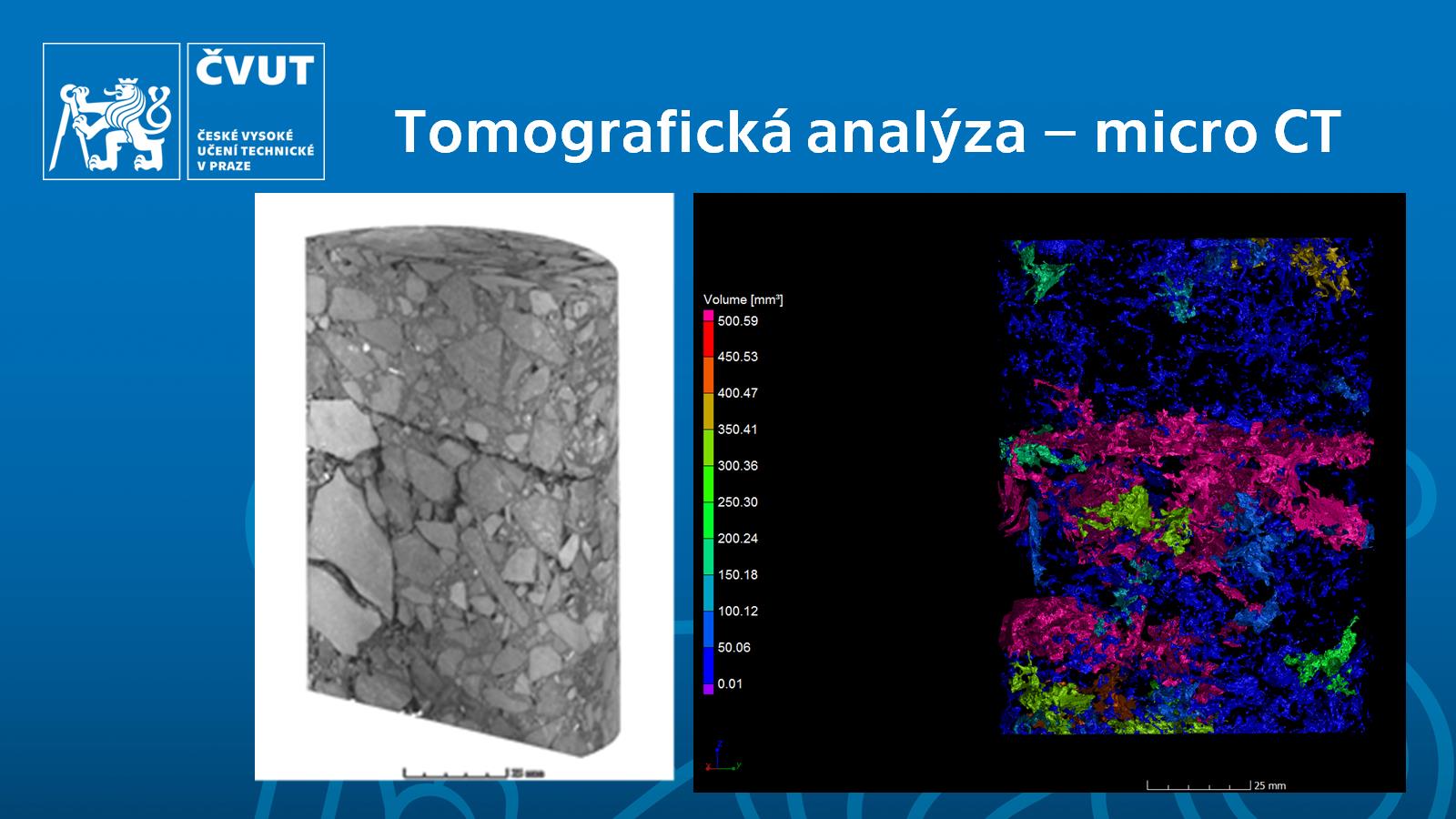 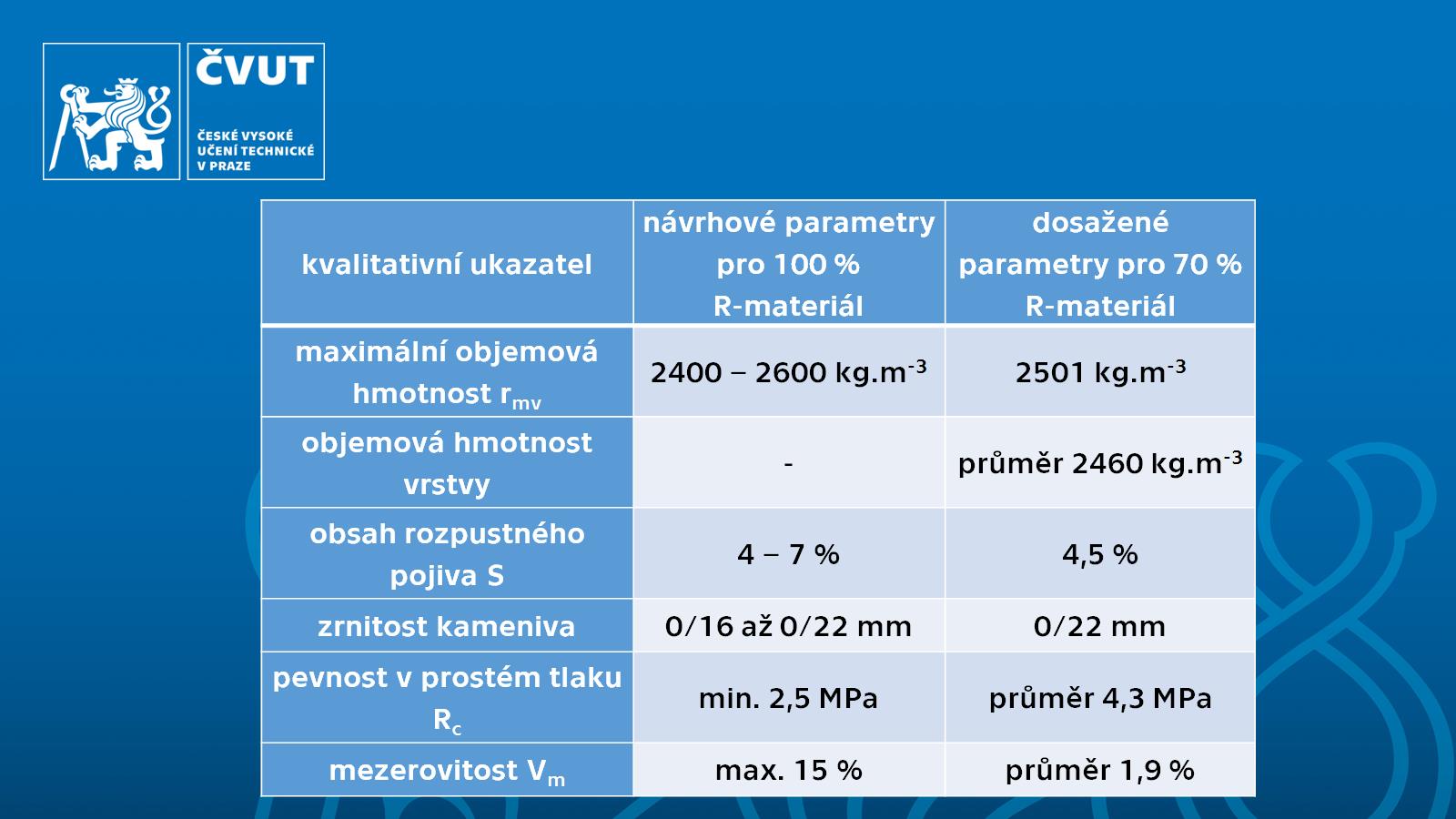 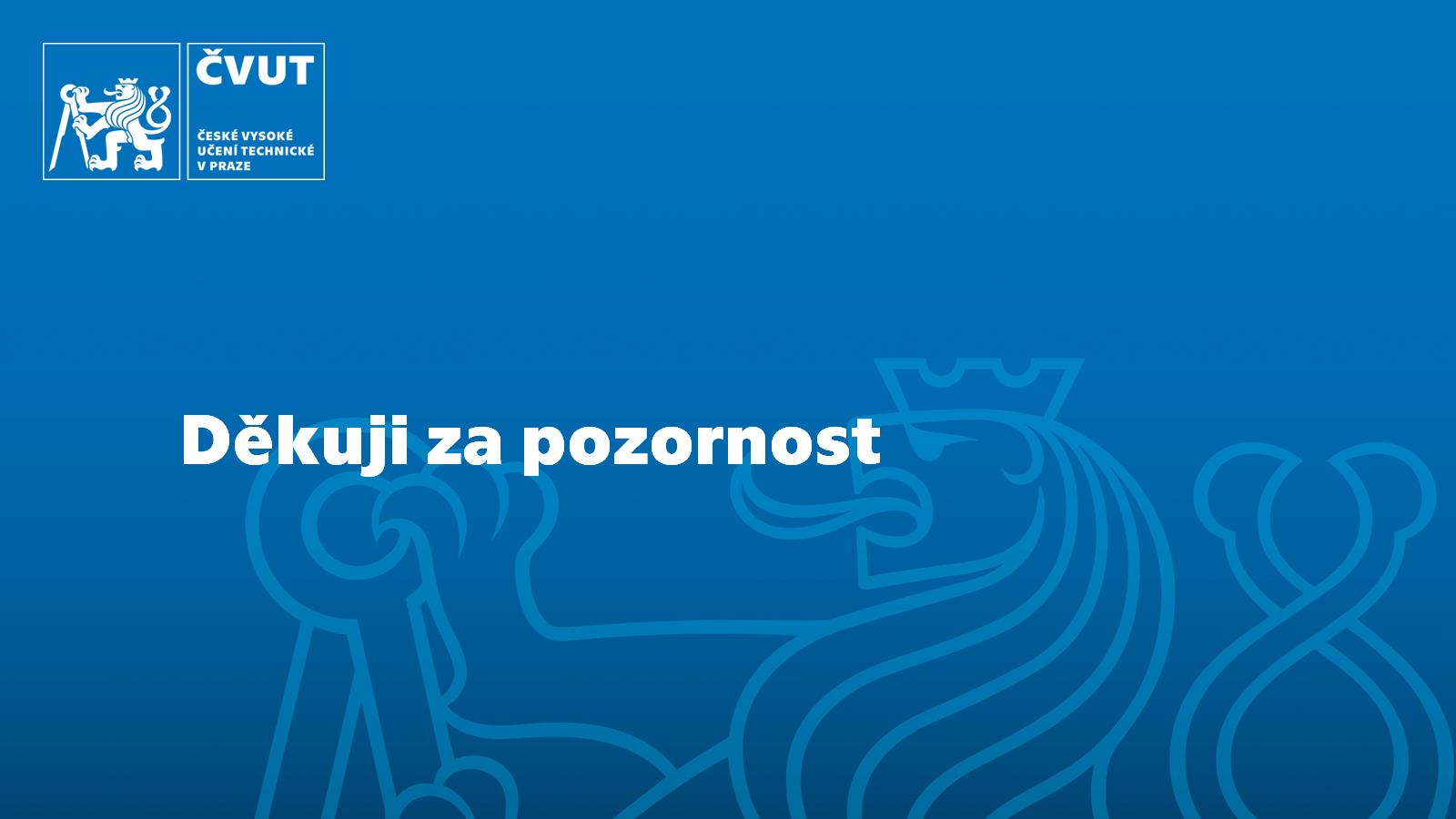 Děkuji za pozornost